BILC SEMINAR, COPENHAGEN 6-11.10.2019
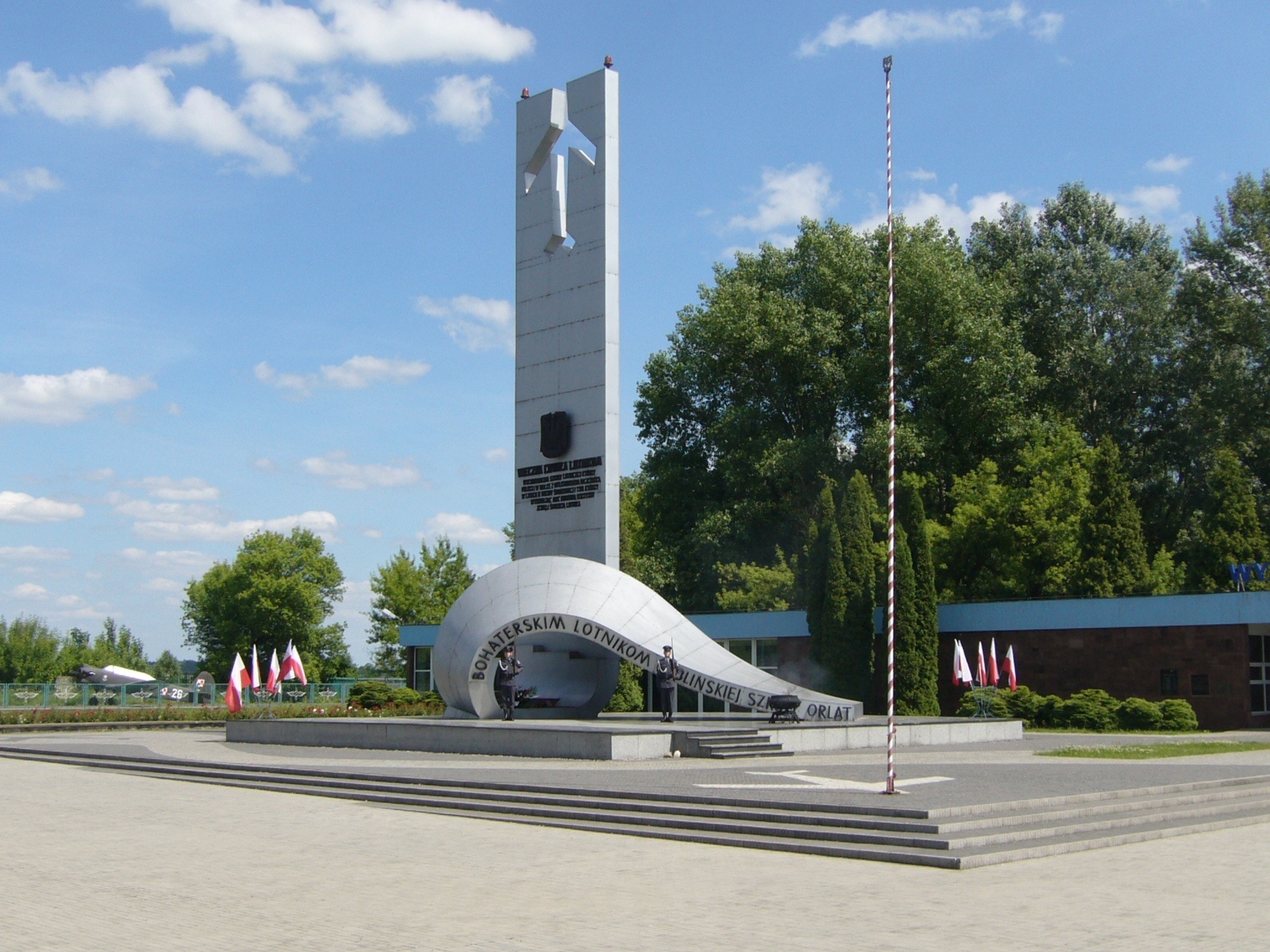 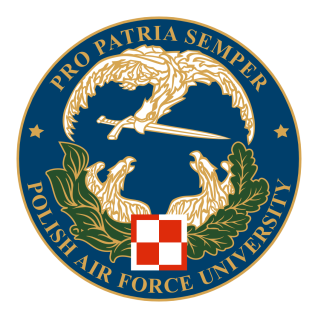 INFORMACJA O WSOSP
„Signposting the way to success for CBI courses on the example of English language    courses for aircraft maintenance purposes „    
Agnieszka Burda, Deputy Head  Foreign Languages Department
POLISH AIR FORCE UNIVERSITY
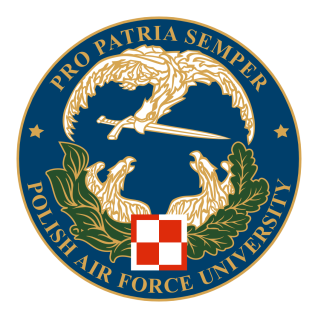 ENGLISH FOR SPECIFIC PURPOSES TRAINING CENTRE,
PAFU DĘBLIN
English for aeronautical communication

    English for AVSEC personnel

    Aviation English testing 

    English for Aircraft Maintenance Technicians (AMTs)
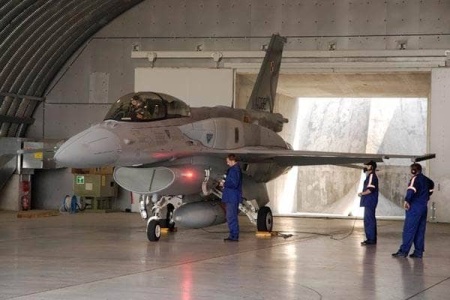 POLISH AIR FORCE  UNIVERSITY
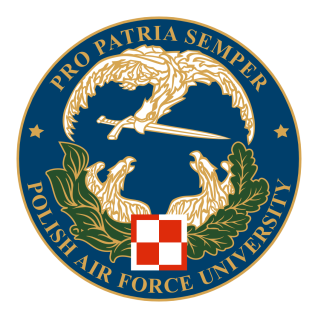 FIRST COURSES 2006
Emphasizing reading skills
Focused on topics from Maths, Physics to Engine Modules
Heavily overloaded with lenghty academic texts
Addressed at experienced and novice maintainers
Too few SMEs and language instructors lacking expertise
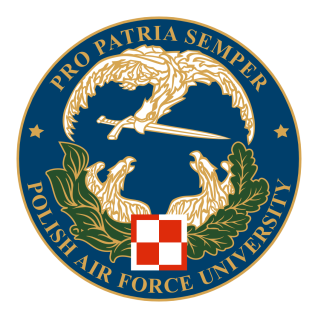 FIRST EXPERIENCES
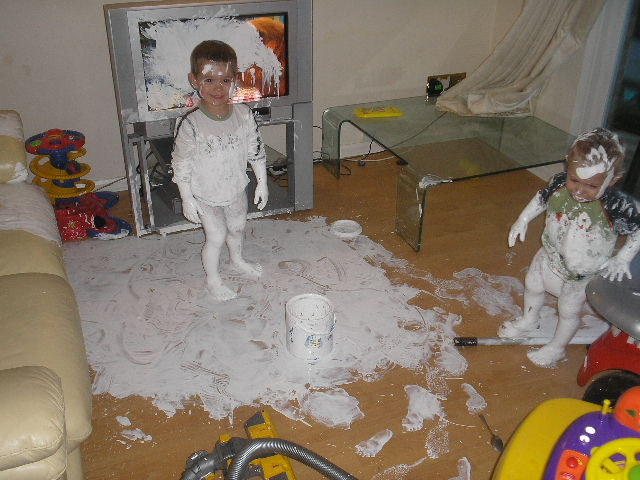 POLISH AIR FORCE  UNIVERSITY
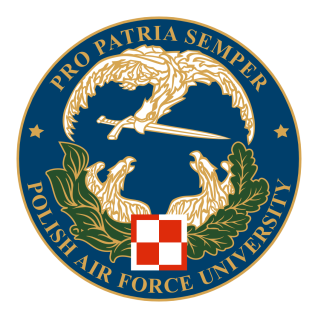 TARGET POPULATION ANALYSIS
Gathers information about future trainees
Identifies knowledge and skills already possessed
Provides information about their preferred learning styles,  social and linguistic environments
POLISH AIR FORCE  UNIVERSITY
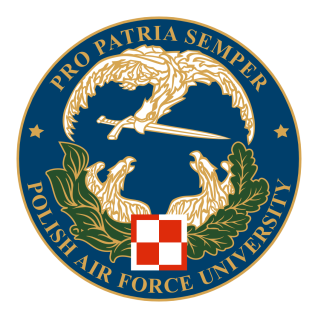 TARGET POPULATION ANALYSIS
Wide range of professional areas with no common center of interest
Reluctance to learning ”from the book” and academic explanations
Not used to remaining in class all day
Tendency to have visual intelligence
Tendency to underestimate own learning abilities (aircraft maintenance career often a second choice)
Being used to necessity to reach professional, though not linguistic, proficiency standards
Increased needs to incorporate  reading/writing activity
Working in a team
Mixed language competencies and educational backgrounds
POLISH AIR FORCE  UNIVERSITY
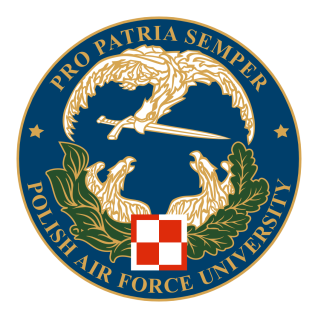 JOB ANALYSIS
necessary to establish how, where and with what a job is done in order to define the language areas and skills required for the acceptable level of competency
carried out by course developers in association with SMEs
ensures the course focuses entirely on the actual needs

  ensures genuine skills/knowledge deficiencies are addressed in the training
POLISH AIR FORCE  UNIVERSITY
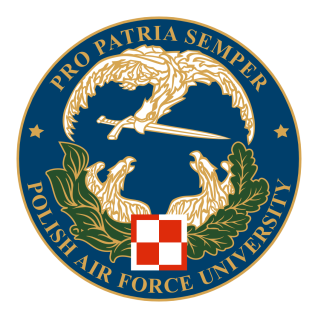 TARGET POPULATION AND JOB ANALYSIS CONSTRAINTS
No procedures and technical instructions available for analysis
The posting for which training was to provided was not created at the time
Equipment on which the trainee was intended to work was not installed
Problems with acquiring technical documentation to develop hands-on practical exercises
Scarcity of SMEs on site or SMEs located at other units  
Limited number of qualified course developers
Variety of equipment for which technical manuals were needed
POLISH AIR FORCE  UNIVERSITY
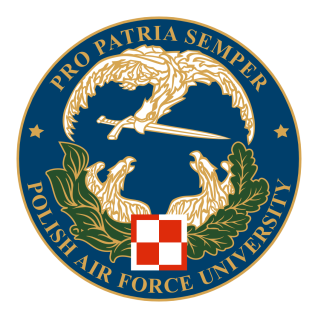 TYPES OF COMMUNICATION USED BY AMTs
Synchronous Communication:
communicating with English speaking instructors
sharing information, giving and receiving instructions, planning tasks in multinational teams where English is the only common language
communicating with foreign flight crews
non-verbal communication (pointing at things, etc.)

Asynchronous Communication:
reading technical orders/manuals, job guides, and other documentation
making written technical entries in documents  
Drury, C. G., Ma, J. (2003)
POLISH AIR FORCE UNIVERSITY
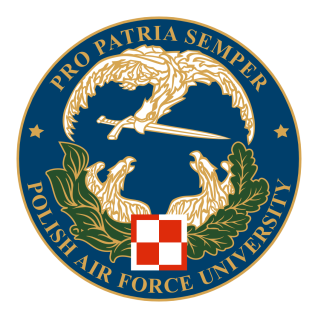 AMTs’ LEARNING NEEDS
Reading comprehension (manuals, job guides, illustrated parts 
     breakdowns)

  Writing (making technical entries in documentation)

   Listening comprehension

   Speaking
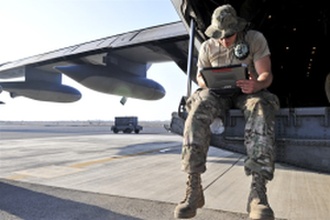 POLISH AIR FORCE  UNIVERSITY
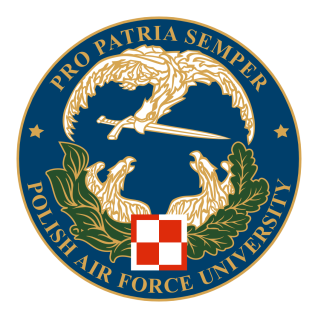 SPEAKING
Sharing information

    Giving and receiving instructions

    Planning and performing procedures

    Analysing a problem and debating

    Discussing possibilities of solving a problem

    Reaching a consensus
POLISH AIR FORCE  UNIVERSITY
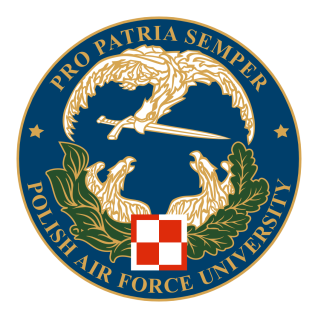 LISTENING
Following spoken instructions

    Note taking during  follow-on training

    Reporting daily activities and duties

    Efficient interaction with foreign counterparts

    Discussing possibilities of solving a problem

    Reaching a consensus
POLISH AIR FORCE  UNIVERSITY
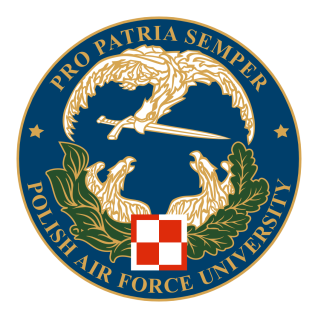 WRITING TASKS
Brief  and to the point. Mostly elliptical sentences  which convey observations that technicians may have to  enter in their work cards. Basic types of written entries include:
Work performed:  Oil filter replaced.
Inspection results and actions taken: – NLG tire tread 
        depth below minimum. Tire removed and replaced
No action necessary/taken: Turbine duct cracks: none. No 
        action required.
Test reports:  Serviceable LRU (line replaceable unit) 
       installed. Operation correct.
Servicing reports: Oil level checked. Replenished with 1 liter
Work deferred with reasons: Unit cracked but serviceable. 
       Replacement deferred until next check due to current lack    
       of spares.
POLISH AIR FORCE  UNIVERSITY
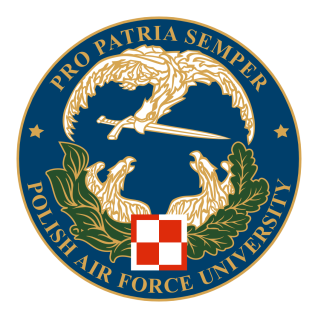 READING - DOCUMENT TYPES
manuals, job guides, illustrated parts breakdowns, block diagrams, flow charts, 
work cards etc.
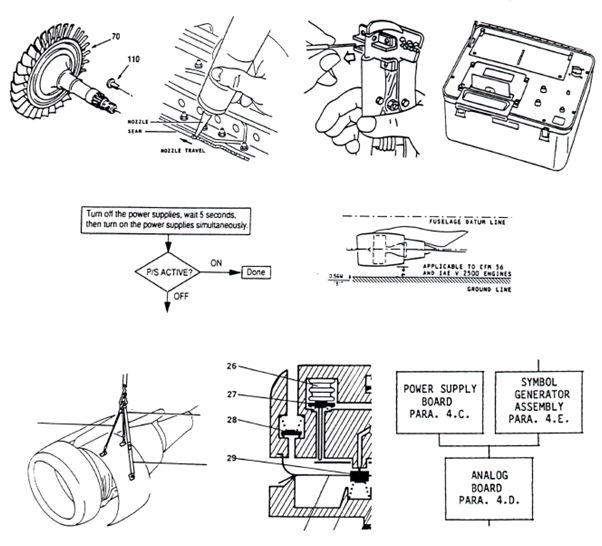 POLISH AIR FORCE  UNIVERSITY
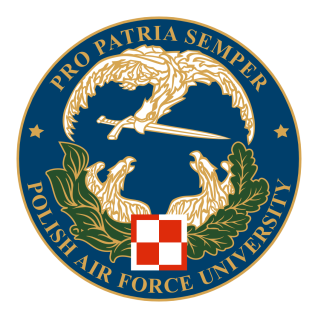 DOCUMENT TYPES
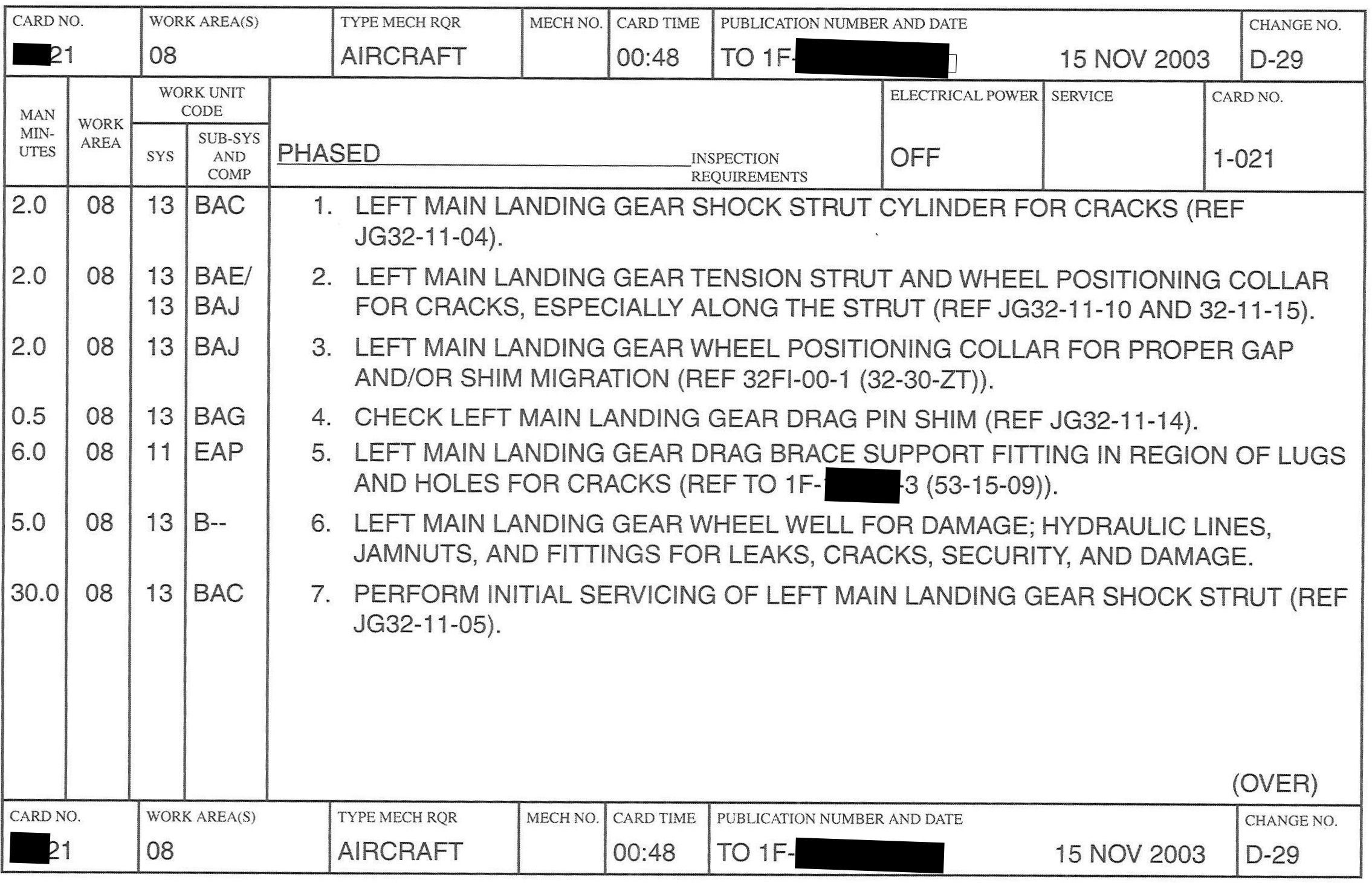 POLISH AIR FORCE  UNIVERSITY
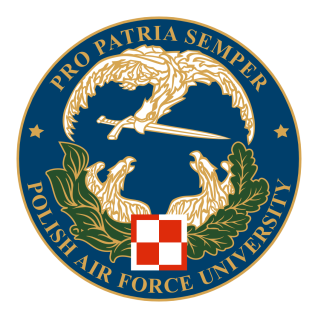 DESIGN OF CURRICULUM
Purpose of design of curriculum
Sequencing the teaching events
Designing tests which are valid and reliable
POLISH AIR FORCE  UNIVERSITY
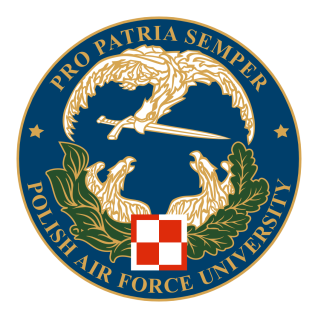 TESTS
I’m afraid that
      we’ll have to remove 
     your appendix
Have you
         ever done
         this operation
           before,
           Doctor?
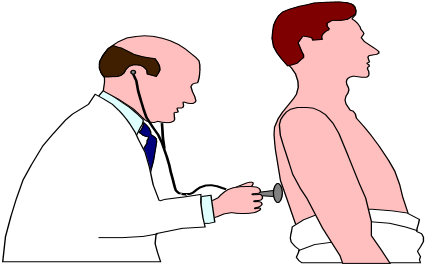 POLISH AIR FORCE  UNIVERSITY
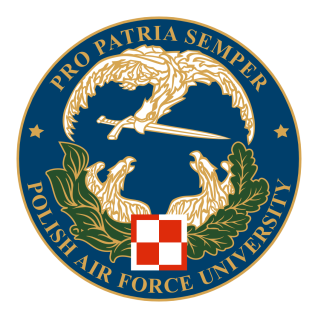 TESTS
No, but I passed all                         
        the tests.
Oh, what
        sort of  tests?
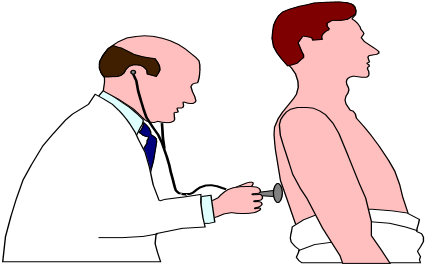 POLISH AIR FORCE  UNIVERSITY
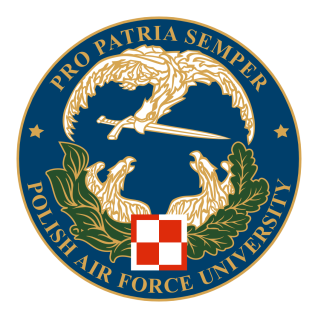 TESTS
Mainly multiple choice, 
       but there were some
        traditional written
        exams as well.
HELP!
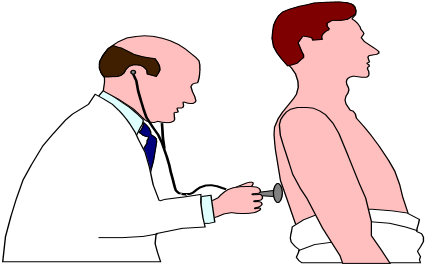 Example extracted from R.F. Mager’s
book “MAKING INSTRUCTION WORK”
POLISH AIR FORCE  UNIVERSITY
Desired Test Qualities - Other Qualities
Balance – the distribution of the items reflects the relative importance of the objectives

Efficiency - not too time-consuming to administer and allows for quick scoring and processing of results

Objectiveness - minimizes personal interpretation of answers when the test is scored

Fairness – encourages trainees and gives them equal chances
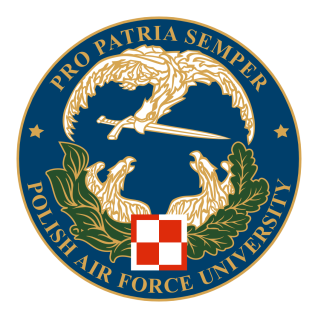 TRAINING COURSE CONTENT: PLAIN AND MAINTENACE-SPECIFIC LANGUAGE TRAINING
What and how?
Subjects, topics and issues of direct interest to learners
Language training supports developing competence in work-
    specific domain
POLISH AIR FORCE  UNIVERSITY
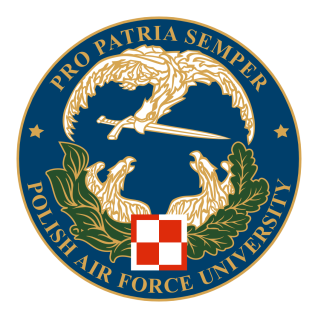 EXAMPLES OF MAIN GRAMMAR AREAS INCLUDED IN THE 
COURSE
Verb forms and tenses
 Noun clusters
Cause, effect, and purpose clauses
Word formation, prefixes and suffixes
Expressing movement and locations, directional references
POLISH AIR FORCE  UNIVERSITY
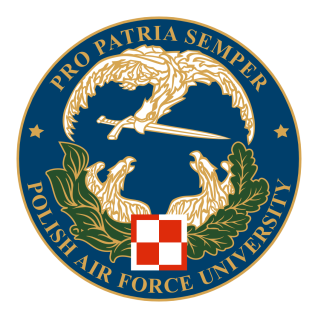 VERB FORMS AND TENSES
Imperatives
 Present Simple, Past Simple, Future Simple
Gerund (e.g. A diffuser is used for reducing the velocity of already heated air by increasing its pressure) 
Present and Past Participle including their use as parts of compound adjectives (e.g. forward-looking, engine-driven)
Passive Voice
Modal Verbs (e.g. can’t vs may not, shall (=must),  is/are to, should; mandatory vs. recommended, expressing warnings )
POLISH AIR FORCE  UNIVERSITY
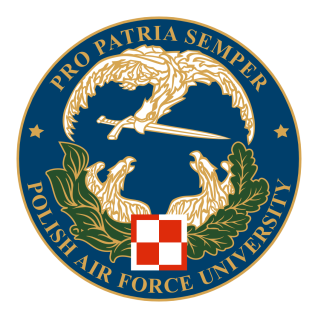 NOUN CLUSTERS
importance of word order (qualifiers normally before the key word):
bleed air -> air from engine compressor
air bleed -> a system that provides hot air
structure of noun clusters in technical manuals:
Location/system + function/assembly  + key word 
(e.g. Left wing leading edge)
structure of noun clusters in part catalogues:
      Key word + function/assembly + location/system + additional information (e.g. bolt, connecting rod, upper special)
Very long noun clusters or combinations thereof in e.g. OBD codes and error messages, e.g.:motor lock roof lock motor,
air outlet damper control servo motor circuit (low/high/range/performance)
POLISH AIR FORCE  UNIVERSITY
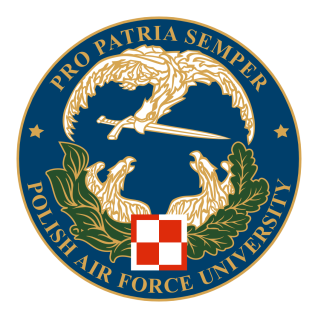 TRAINING MATERIALS
USE OF REALIA
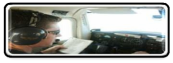 Pre-flight checklist

Conversion tables (e.g. converting miles to kilometres)


A pocket-size foldout showing markings for different classes of dangerous goods

Diagram of equipment maintenance steps

A decision table giving instructions on what to do in various
situations
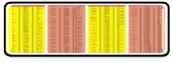 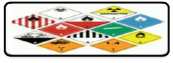 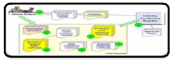 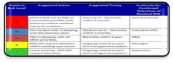 POLISH AIR FORCE  UNIVERSITY
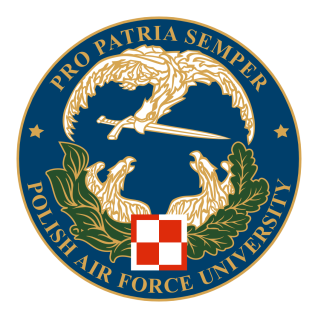 TRAINING MATERIALS
Instructor manuals with practical clues help to deliver contents                    more comfortably
Student assessment forms/documents facilitate 
 implementation of remedial actions
Proper progress monitoring and testing provides 
 instructors and administrators with feedback on 
 curriculum assimilation.
POLISH AIR FORCE  UNIVERSITY
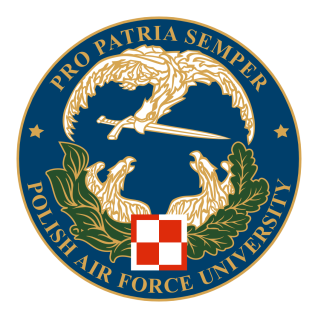 COURSE INSTRUCTORS
Induction of language instructors
Working in tandem with SMEs
Commitment to life-long learning
POLISH AIR FORCE  UNIVERSITY
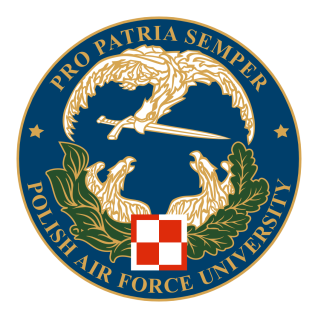 ENGLISH FOR AIRCRAFT MAINTENANCE COURSE -
INSTRUCTORS’ PREREQUISITES
Fully qualified ESP Teacher (ELE) or Aircraft Maintenance Engineer (SME)

Knowledge of English vocabulary related to aircraft maintenance and general science and technology

Teaching experience in the relevant ESP field

English (SME): Common European Framework for Languages (CEFR) Level B2 or NATO STANAG 6001 Level 3 or above
POLISH AIR FORCE  UNIVERSITY
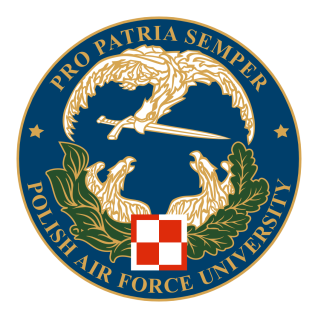 TRAINING DELIVERY METHODS
Traditional classroom environment training
Computer-assisted language learning
Blended  solutions
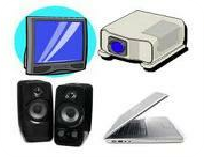 POLISH AIR FORCE  UNIVERSITY
[Speaker Notes: .]
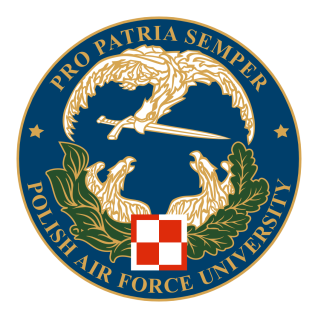 STUDENT-RELATED CHALLENGES FACING COURSE
DEVELOPERS AND INSTRUCTORS
Insufficient language competence of students

Variety of professional specialties of students

Variety of educational backgrounds of students

Variety of needs  and, consequently,  lack of clear or common goals

 Inablility to distinguish a language course from a professional development course
POLISH AIR FORCE  UNIVERSITY
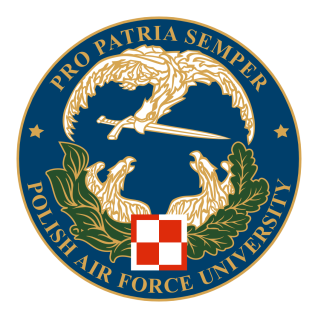 OTHER CHALLENGES FACING COURSE DEVELOPERS AND
INSTRUCTORS
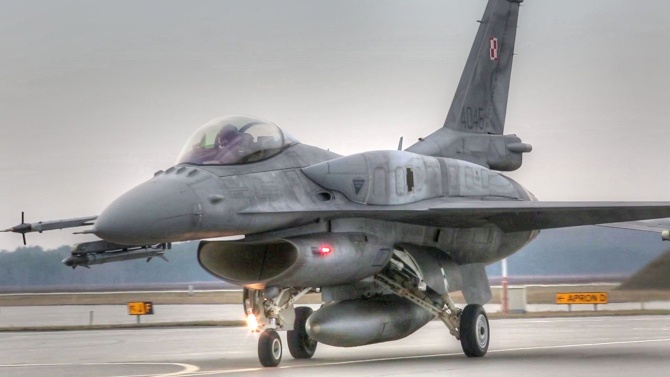 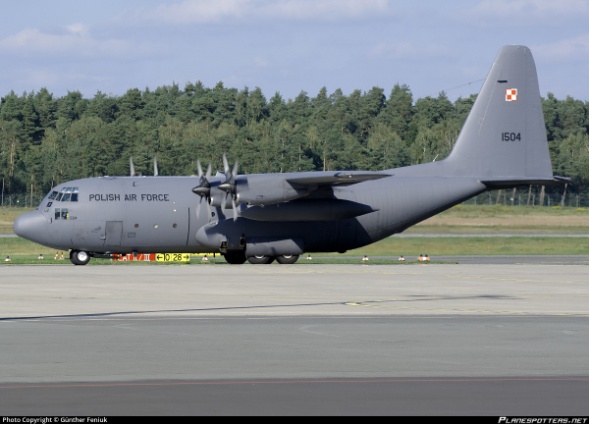 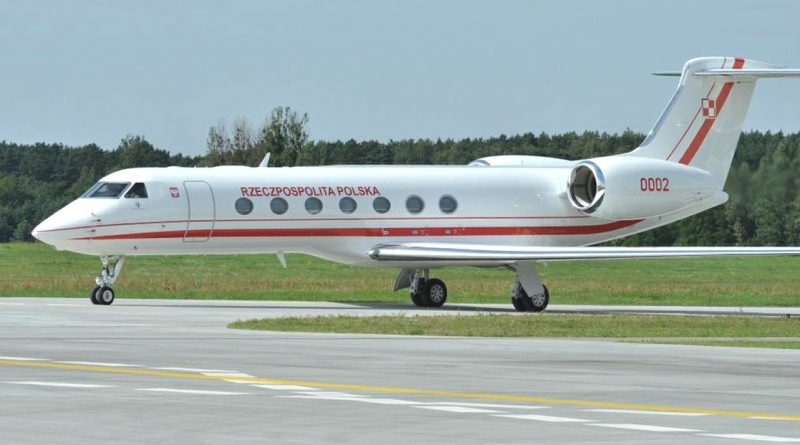 F-16
C-130 Hercules
Gulfstream G550
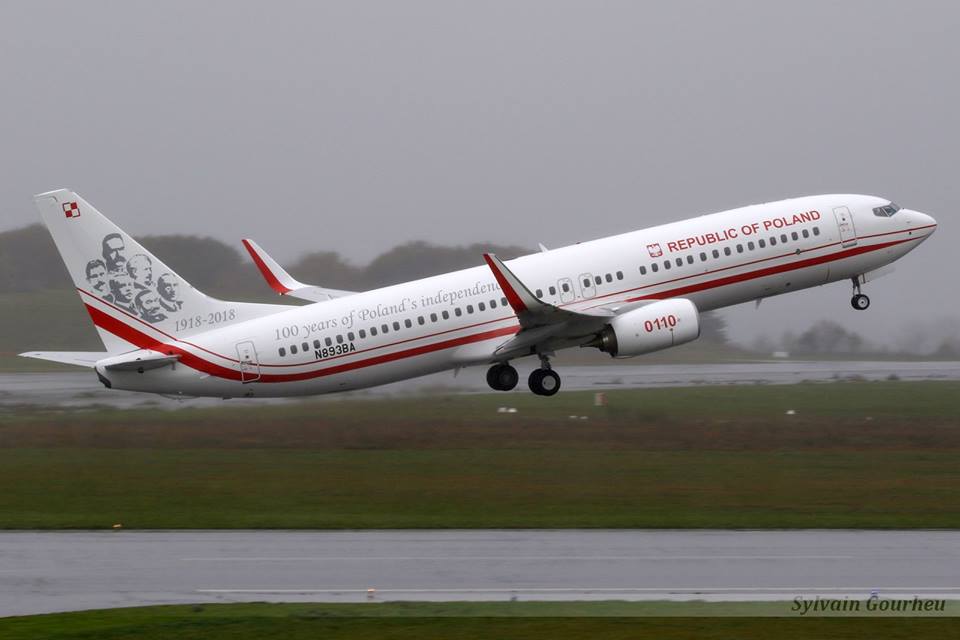 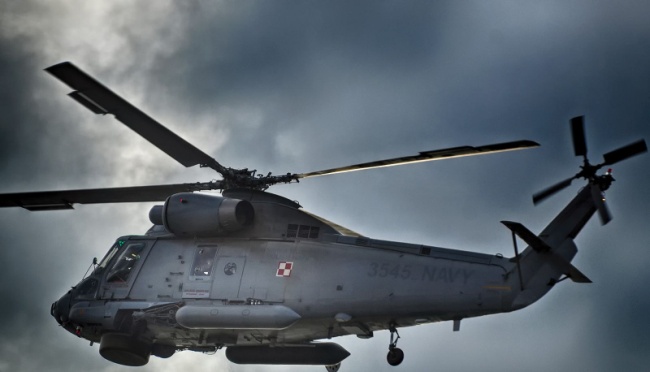 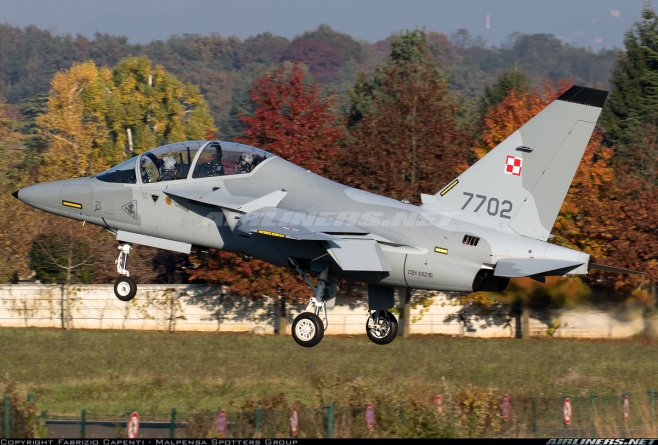 Boeing 737 800
SH-2 Seasprite
M346 Master
POLISH AIR FORCE  UNIVERSITY
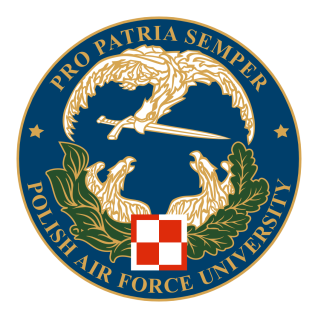 OTHER CHALLENGES FACING COURSE DEVELOPERS AND
INSTRUCTORS
Variety of equipment the students work on (F-16, C-130 Hercules, Gulfstream G550, Boeing 737 800, M346 Master, CASA C-295, etc.)

 Variety of maintenance documentation management systems used by various equipment manufacturers (USAF: Technical Orders, Boeing: Maintenance Performance Toolbox , etc)

Variety of terminology used by various equipment manufacturers (e.g. main, service, reservoir  fuel tank)

Classified status of a large part of technical documentation making it impossible to be used in the classroom
POLISH AIR FORCE  UNIVERSITY
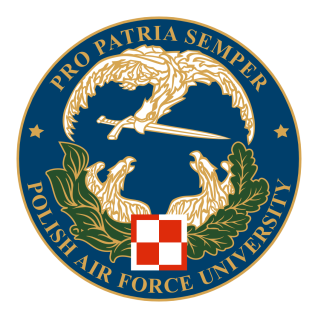 OTHER CHALLENGES FACING COURSE DEVELOPERS AND
INSTRUCTORS
Lack of common language certification standards for AMTs:

      ”Holders of a Part-66 aircraft maintenance license may not exercise certification privileges unless they have a general knowledge of the language used within the maintenance environment including knowledge of common aeronautical terms in the language”. 
Source: European Aviation Safety Agency (EASA), Part-66, GM 66.A.20(b)3.


	” Be able to read, write, speak, and understand the English language. (Note: If the applicant does not meet this requirement and is employed outside the United States by a U.S. carrier, the certificate will be endorsed “valid only outside the United States.”)” 
                       		 Source: Title 14 of the Code of Federal Regulations (14 CFR) part 65
POLISH AIR FORCE  UNIVERSITY
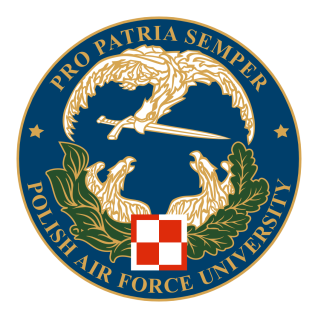 CONTENT-BASED LANGUAGE TRAINING CHOICE - CONCLUSIONS
Manuals, Job Guides, professional publications published  in English
Safety awareness is increased
Learners’ motivation is increased
POLISH AIR FORCE  UNIVERSITY
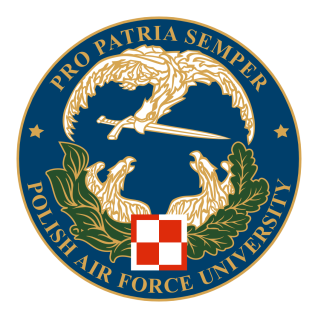 BEFORE
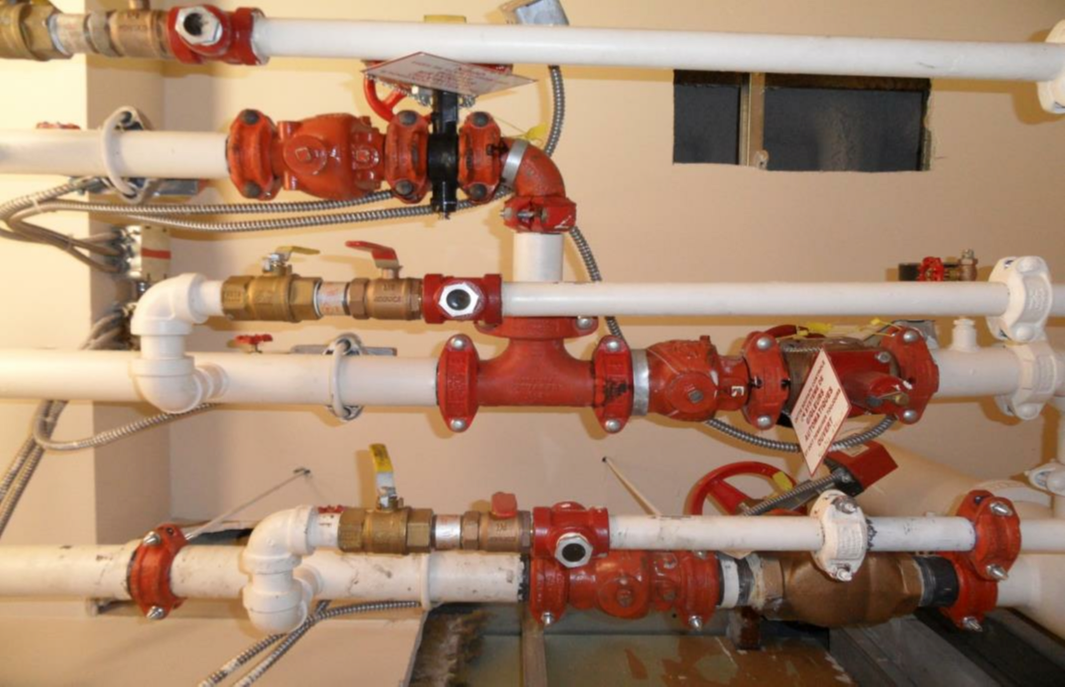 POLISH AIR FORCE  UNIVERSITY
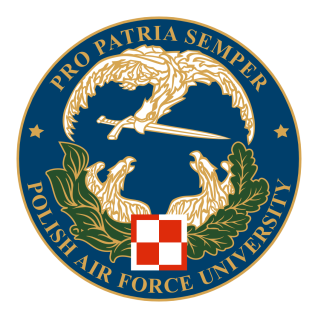 AFTER
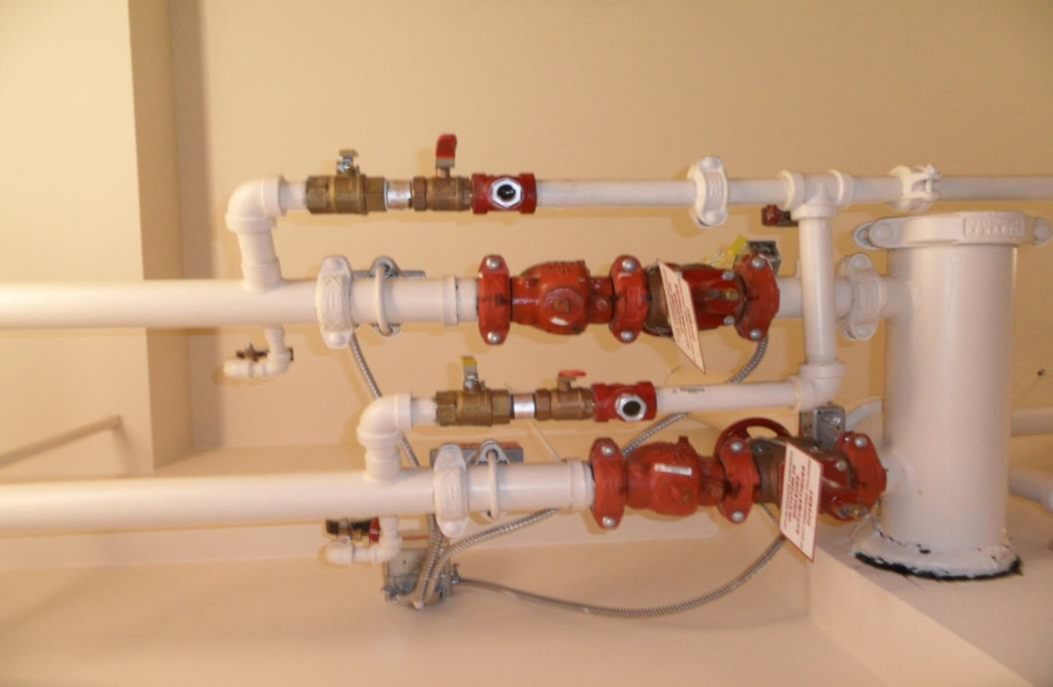 POLISH AIR FORCE  UNIVERSITY
THANK YOU FOR YOUR  ATTENTION
QUESTIONS?
POLISH AIR FORCE  UNIVERSITY